TEAM LEADER COURSE
OPERATIONS ORDER CLASS
TROOP LEADING PROCEDURES
REF: SH 21-76, 2-1 thru 2-5
What are the Troop Leading Procedures?

RECEIVE THE MISSION
ISSUE A WARNING ORDER
MAKE A TENTATIVE PLAN
INITIATE MOVEMENT
CONDUCT RECONNAISSANCE
COMPLETE THE PLAN
ISSUE THE OPERATIONS ORDER
SUPERVISE AND REFINE
LEADERSHIP
SPAN OF CONTROL 3-5

PROVIDE PURPOSE, DIRECTION, MOTIVATION

PROVIDE CLEAR T/C/S WITH TIME HACK

SL, ATL, BTL TEAMWORK
[Speaker Notes: .]
OPORD
ISSUE THE OPERATIONS ORDER: Done prior to SP.  Remain flexible and adaptive.  The situation will change and develop. Continue to ask higher for an update & push RFI’s up the chain.
Question- What is an Operations Order?
Answer- A directive issued by a leader to his subordinate leaders in order to effect the coordinated execution of a specific operation.
Question- What is the doctrinal format for an Operations Order?
Answer- The 5 paragraph Operations Order format.
Situation
Mission
Execution
Sustainment
Command and Control
OPORD
ROLL CALL: Ensure all your subordinates are present and ready to receive your order.

REFERENCES: List any references which will be utilized during the OPORD.

TASK ORGANIZATION: State changes, if any, from the WARNO. Describe the organization of forces available to the issuing headquarters and their command and support relationships.  Think in terms of your team’s missions; Assault, Support by Fire (Support), Security.  Do not forget to include attachments and detachments and assets available to your patrol.  You could have engineers, military working dogs, THT, BIT, CA or PSYOPS teams attached to you.
OPORD
SITUATION: The situation paragraph describes the conditions of the operational environment that impact operations in the following subparagraphs:
Area of Interest: This should not have changed from the WARNO. is defined as an area of concern to the commander, to include the area of operations and adjacent areas, which contain objectives pertinent to current or planned operations. This area also includes terrain occupied by enemy forces which could jeopardize mission accomplishment.  In this subparagraph you will describe the Area of Interest to your subordinates.  For example: You will Orient, Box, Trace, and Familiarize 
Area of Operation: Brief any changes from the WARNO.  The following subparagraphs describe in detail the AO through terrain and weather.
Terrain: Issue the complete terrain analysis developed during your mission analysis. (OAKOC)
Weather: Issue your analysis of the 5 military aspect of weather conducted during mission analysis. (VWPCT)







BRIEF YOUR SUBORDINATES OFF OF THE TERRAIN MODEL OR MAP BOARD.
D
Terrain Analysis
●
1                    1/A
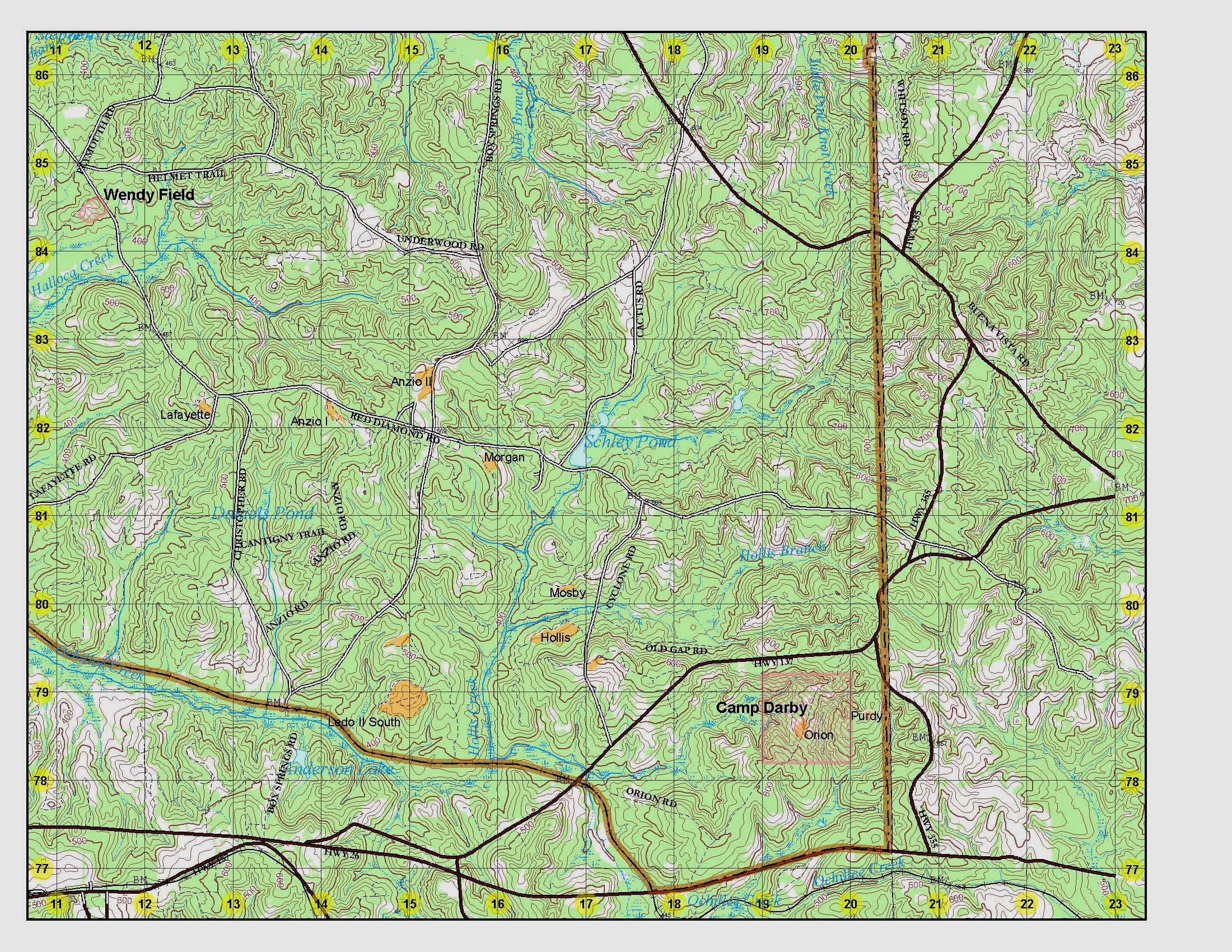 LEGEND
	Primary Infil Route
	Alternate Infil Route
	Primary Exfil Route
	Alternate Exfil Route
	Checkpoint
	Security Halt
	ORP
1
S
1
1
1
1
ORP
ORP
2
2
2
3
2
SH
SH
Former obstacles throughout Charlie Zone consisting of concertina wire and bunkers could be used as hasty fighting positions. Conclusion: We need to remain aware that these existing obstacles could be on our objective.  BTL, you need to ensure you have positive control of your men during the assault across the objective.
Low area around Hollis Creek will slow dismounted movement and require elements to adjust movement formations and techniques in order to maintain control. Conclusion: We need to move quickly through the area as enemy forces could use the area as a staging ground to launch attacks.
The large draw vicinity CP 3 of our primary exfil route will slow dismounted movement significantly as we pass through the area at night. Conclusion: We need to take our time moving through the area to ensure we do not sustain a break in contact.
D
Terrain Analysis
●
1                    1/A
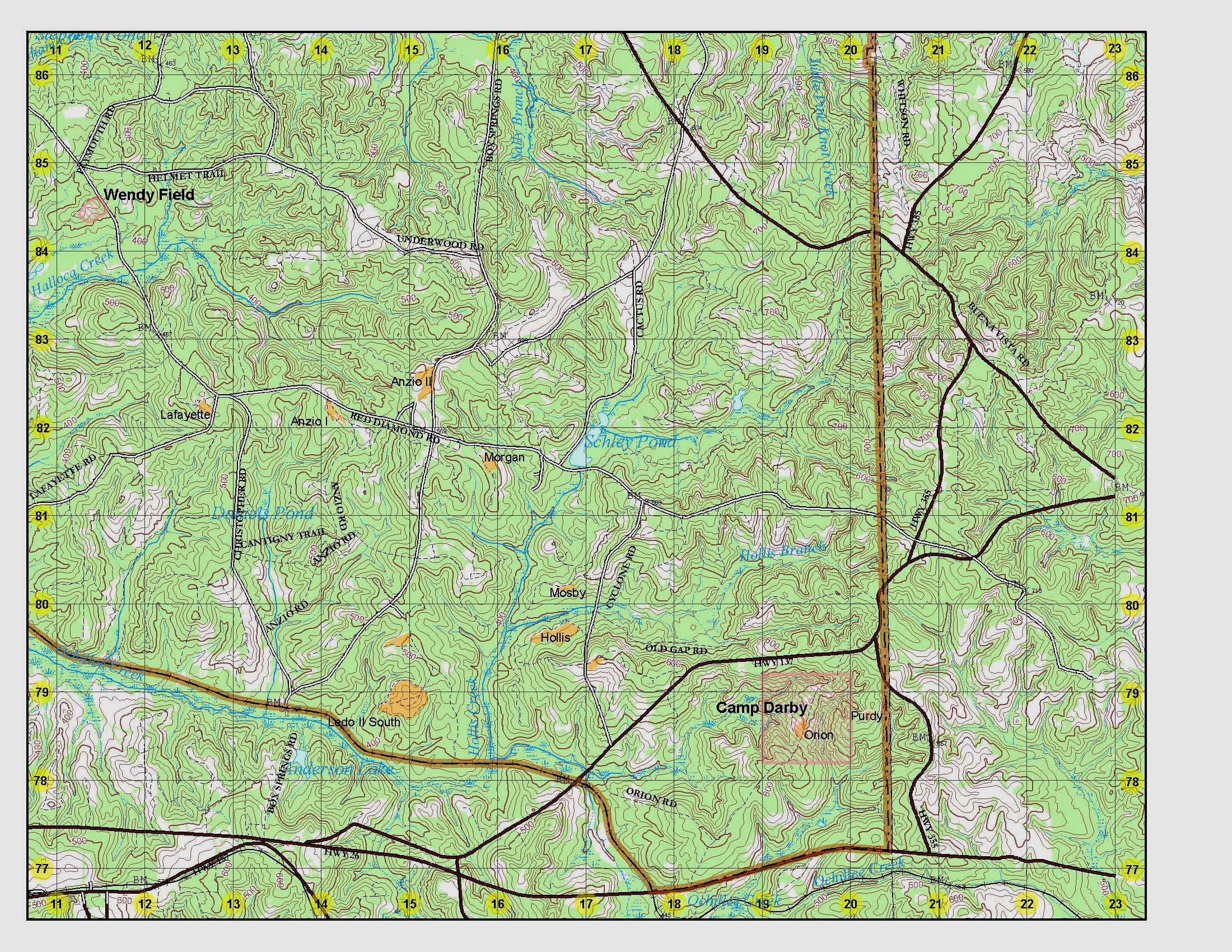 LEGEND
	Primary Infil Route
	Alternate Infil Route
	Primary Exfil Route
	Alternate Exfil Route
	Checkpoint
	Security Halt
	ORP
1
S
1
1
1
1
ORP
ORP
2
2
2
3
2
SH
SH
The unnamed trail we are ambushing is the only avenue of approach around the OBJ.  It can support a mounted PLT in file, with HMMWVs at 10mph. Conclusion: We need execute our actions at the objective quickly and violently, withdrawing from the objective NLT 10 minutes after initiation IOT prevent enemy reinforcement.
Access roads to Hollis and Mosby HLZ serve as avenues of approach into Charlie Zone. They can support a mounted PLT in file, with HMMWVs at 10mph. Conclusion: We need to quickly and stealthily cross LDAs IOT prevent the enemy from launching vehicular attacks or reinforcing troops in contact.
Box Springs Road is an enemy AoA when moving towards link-up.  It can support a mounted PLT in file, with HWWMVs at 35mph.  It is a significantly large AoA.  Conclusion: We need to ensure we do not parallel the road when travelling to link-up as this could potentially give away our position.
D
Terrain Analysis
●
1                    1/A
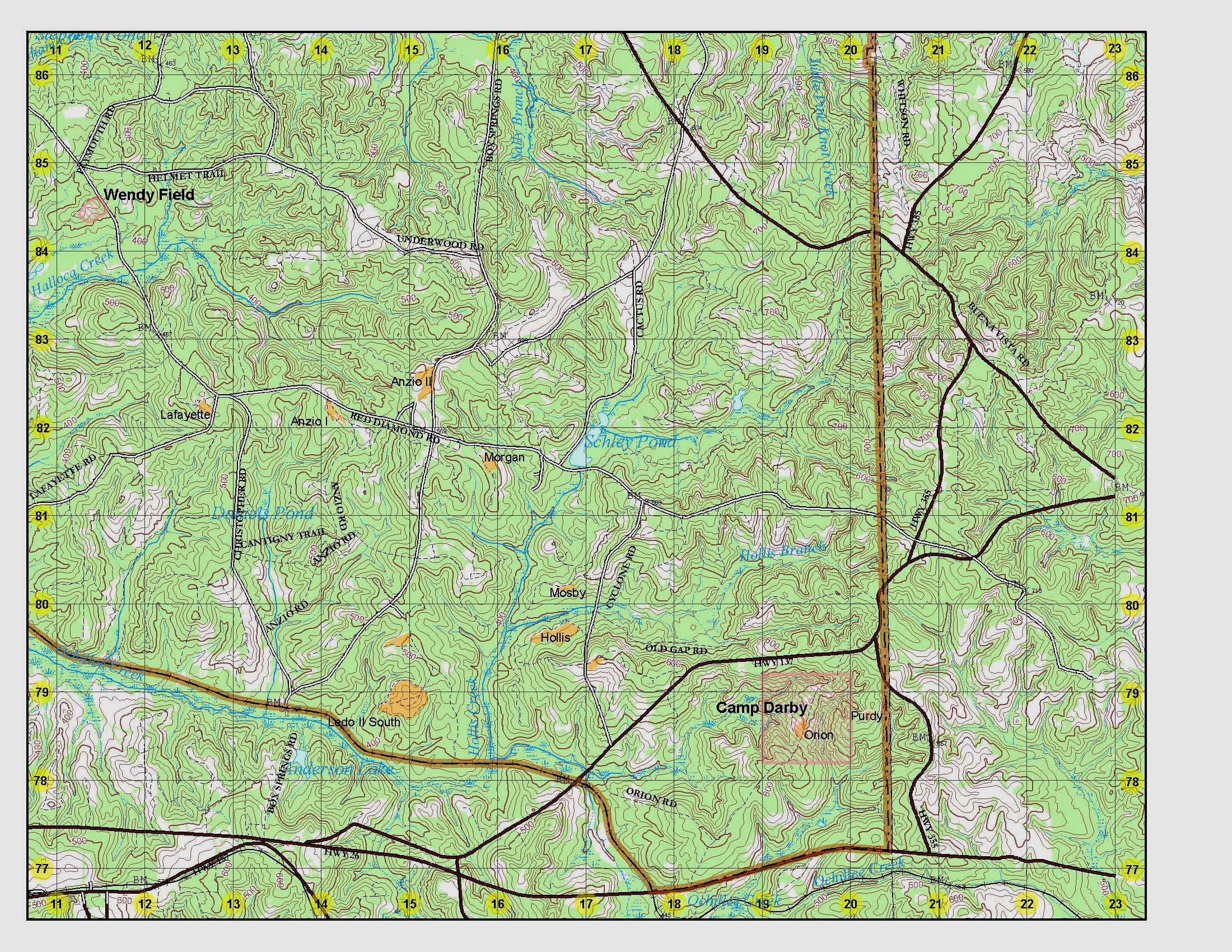 LEGEND
	Primary Infil Route
	Alternate Infil Route
	Primary Exfil Route
	Alternate Exfil Route
	Checkpoint
	Security Halt
	ORP
1
S
1
1
1
1
ORP
ORP
2
2
2
3
2
SH
SH
The HLZ/LODA vicinity GA147 797 is key terrain when operating around our objective.  It is key because whoever controls it will have a observation/fields of fire on the access road for our objective.  Friendly forces can use the open area as an HLZ, if necessary.
The hilltop vicinity GA166 806 is key terrain when we are travelling to the objective.  It is key terrain because whoever controls it, has observation/fields of fire over multiple unnamed trails which serve as potential avenues of approach.
The hilltop/road intersection vicinity GA 155 804 is key terrain when travelling towards link-up.  It is key terrain because whoever controls it will have control of 4 avenues of approach into Charlie Zone.  They would also have good observation/fields of fire on anyone travelling in their vicinity.
D
Terrain Analysis
●
1                    1/A
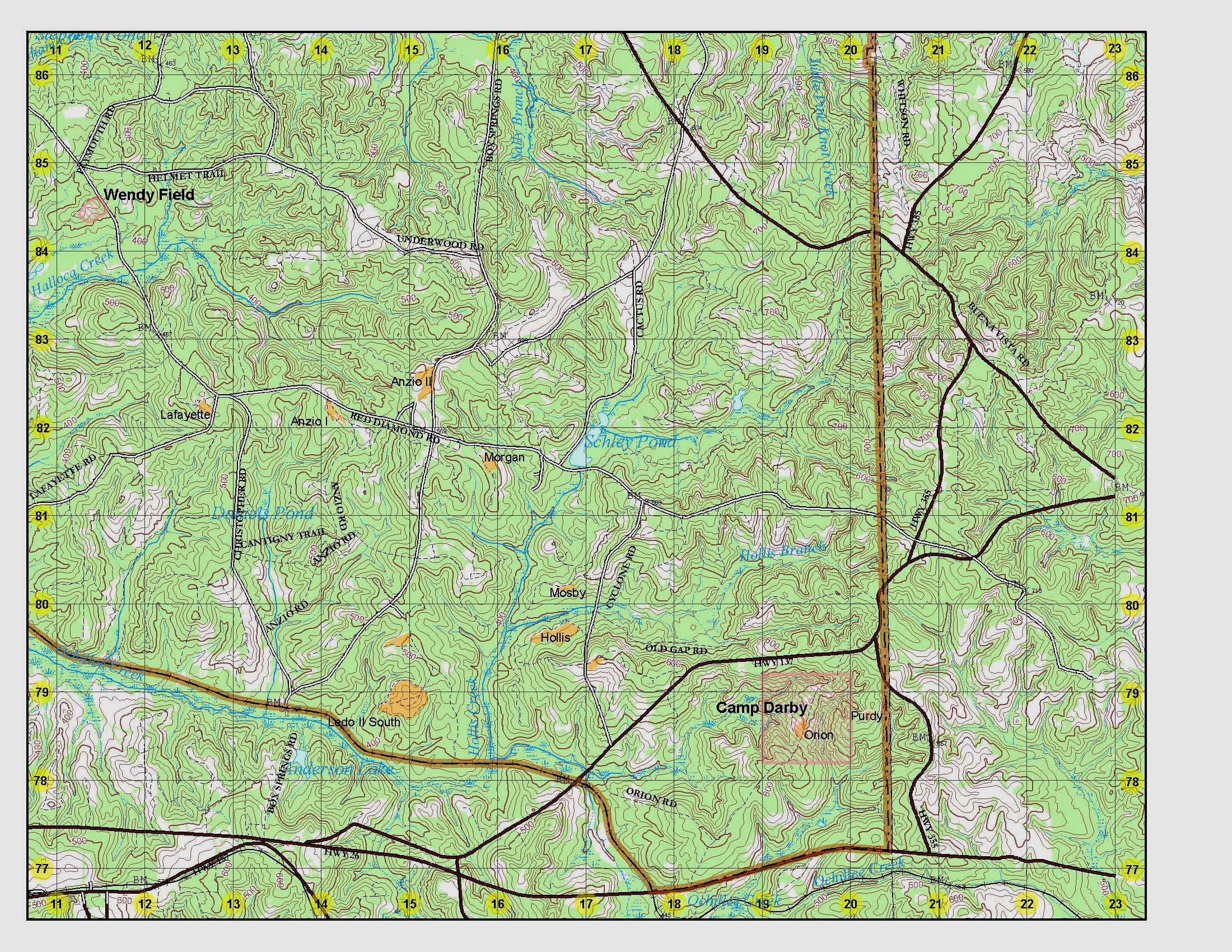 LEGEND
	Primary Infil Route
	Alternate Infil Route
	Primary Exfil Route
	Alternate Exfil Route
	Checkpoint
	Security Halt
	ORP
1
S
1
1
1
1
ORP
ORP
2
2
2
3
2
SH
SH
Moving towards link-up, observation/fields of fire will be limited as we will be travelling through thickly vegetated draws.  This will be coupled with darkness and our limited night vision devices. Conclusion: We may need to decrease the distance between elements or modify our FOOM in order to maintain control of  the squad as we travel at night with limited NVGs.
The ORP is tentatively located in an draw which should decrease the enemy’s observation on us as we prep MWE for the objective.  The area around the OBJ should be moderately vegetated which will afford our assault and support positions maximum fields of fire for their weapon systems.  We anticipate ranges out to 150m.
Numerous IV lines are throughout Zone Charlie.  A few of the major ones are located at GA 164 804 and 156 797.  As we travel through Hollis Creek, our observation/fields of fire will decrease dramatically. Conclusion: We will use these IV lines to mask our movement enroute to the OBJ.
D
Terrain Analysis
●
1                    1/A
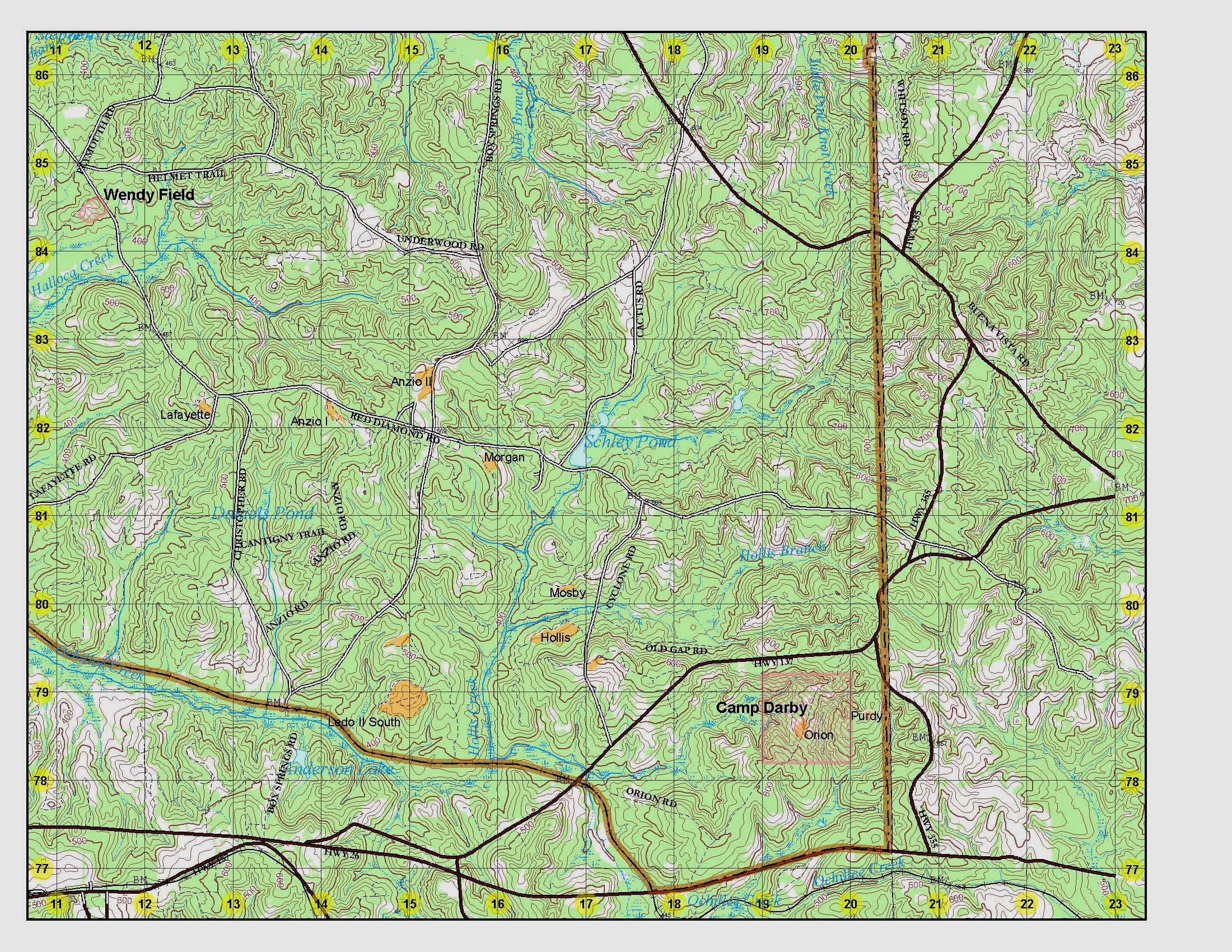 LEGEND
	Primary Infil Route
	Alternate Infil Route
	Primary Exfil Route
	Alternate Exfil Route
	Checkpoint
	Security Halt
	ORP
1
S
1
1
1
1
ORP
ORP
2
2
2
3
2
SH
SH
Cover and concealment will be generally good as we approach the OBJ.  Higher elevation will provide adequate cover, while low ground will have more concealment, especially in the Hollis Creek area. Conclusion: Enemy forces may use low ground to mask their patrols.  We will quickly and stealthily, remaining undetected
Concealment will be great while moving to link-up as we can use the darkness to our advantage.  Cover is limited as we will be moving through draws which consist of dense scrub bushes, not large trees.  Areas of higher elevation are mostly open, not affording much cover or concealment. Conclusion: We will use the cover of darkness to our advantage moving to L/U.
The low lying area vicinity of our ORP will provided ample cover and concealment as we prep MWE.  On the OBJ we anticipate good cover consisting of pine trees up 15in in diameter.  Trees from 5-10in in diameter can stop up to 5.56mm ammunition while trees larger than 10in in diameter can stop up to 7.62mm ammunition.
[Speaker Notes: Cover and Concealment
SPOBJ- Cover and concealment will be generally good as we approach the OBJ.  Higher elevation will provide adequate cover, while low ground will have more concealment, especially in the Hollis Creek area. Conclusion: Enemy forces may use low ground to mask their patrols.  We will quickly and stealthily, remaining undetected

OBJ- The low lying area vicinity of our ORP will provided ample cover and concealment as we prep MWE.  On the OBJ we anticipate good cover consisting of pine trees up 15in in diameter.  Trees from 5-10in in diameter can stop up to 5.56mm ammunition while trees larger than 10in in diameter can stop up to 7.62mm ammunition.   

OBJMC- Concealment will be great while moving to link-up as we can use the darkness to our advantage.  Cover is limited as we will be moving through draws which consist of dense scrub bushes, not large trees.  Areas of higher elevation are mostly open, not affording much cover or concealment. Conclusion: We will use the cover of darkness to our advantage moving to L/U.]
Weather Analysis
Poor illumination will increase our stealth when operating around the OBJ.  However, it will degrade the effectiveness of our NVGs moving to Link-Up.
With a limited number of NVGs, ALF will have a difficult time operating during hours of limited visibility, degrading their ability to spot our patrol.
Relatively low surface winds pose no issue to the use of smoke to conceal our movement.  Wind direction is favorable, should we need to mask our withdraw off the objective.
Wind speed and direction will have no effect on the enemy’s use of indirect fire assets.  Enemy forces will be able to employ smoke as they break contact following an engagement.
Day temperatures will our movement to the OBJ.  Cooler night temperatures in the evening coupled with possible showers will increase Soldier fatigue, decreasing individual discipline.
Cooler temperatures will have little effect on the enemy, as ALF forces are indigenous to the AO.  Seasonal temperatures will enable enemy forces to rapidly move about the AO without exertion.
Cloud cover throughout the day may limit the availability of aerial MEDEVAC support.  At night, it will degrade our use of NVGs and thermal sights by limiting the solar heating of targets.
Cloud cover will increase the ALF’s ability to move stealthily around the AO.   During limited visibility, the  cloud cover will degrade the ALF’s ability to operate dismounted as they have limited NVGs.
Evening showers will increase our ability to stealthily occupy the OBJ as the rain will quiet the crunching of leaves.  Through the OBJ and on to L/U it will degrade motivation throughout the unit.
Enemy forces will be able to exploit the evening showers, enabling them move undetected throughout the area of operations.
OPORD
SITUATION: cont.
Enemy: Identify known or potential terrorist threats and adversaries within your AO.  Brief specifics about HVIs operating in your AI/AO.
Recent Activities
Composition
Disposition
Strength
Target Packet Information (HVIs/Line Wire Diagram)
Most Probable Course of Action (MPCOA)
Most Dangerous Course of Action (MDCOA)


THIS INFORMATION WILL BE PROVIDED BY YOUR PL IN HIGHER’S OPORD.
BRIEF YOUR SUBORDINATES OFF OF THE TERRAIN MODEL OR MAP BOARD.
OPORD
SITUATION : cont.
Friendly: Briefly identify the missions of friendly forces and the objectives, goals, and missions of civilian organizations that impact your mission in the following subparagraphs:
Higher Headquarters' Mission and Intent
Higher Headquarters Two Levels Up
1 Mission
2 Intent
(b) Higher Headquarters
		1 Mission
		2 Intent
(2) Mission of Adjacent Units: Identify and state the missions of adjacent units and other units whose actions have a significant impact on your patrol.
(3) Attachments and Detachments: List units attached to or detached from your element. State when each attachment or detachment is effective.

BRIEF YOUR SUBORDINATES OFF OF THE TERRAIN MODEL OR MAP BOARD.
Company Concept
AB1022
AB3025
D
D
I
B               4RTB
● ● ●
● ● ●
1                      B
2                       B
Higher’s Mission and Intent (2-up)

1 Mission: 
B CO, 4th RTBn, conducts area ambushes to destroy enemy personnel and equipment NLT 302300NOV10 in Zone C IOT prevent the enemy from maintaining control of Charlie Zone.

2 Intent: 
Find, fix, and finish enemy forces in Zone C
Enemy personnel and equipment destroyed
Enemy re-supply denied
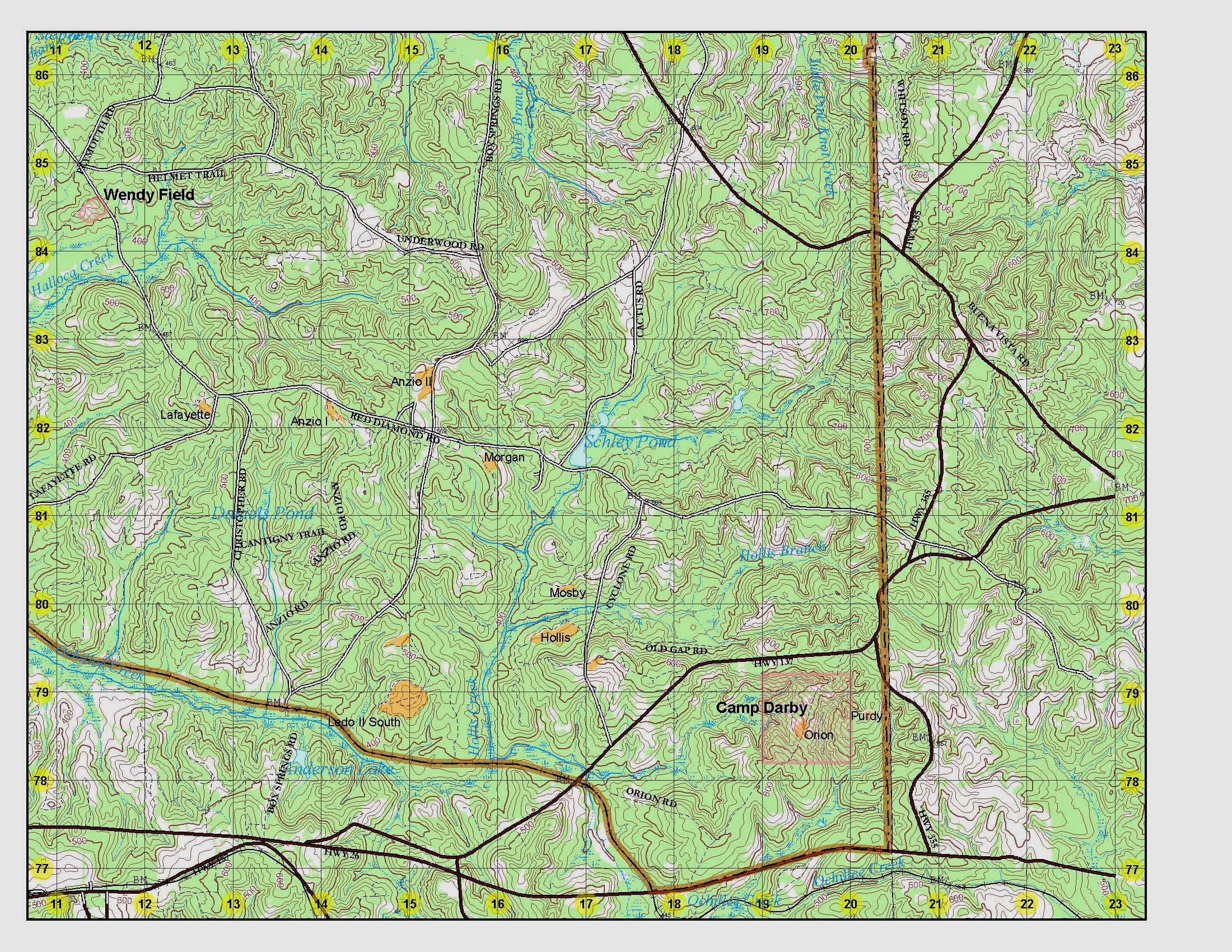 C/4
  I
B/4
OBJ Gold
AXIS Darby
T: Destroy
P:Prevent ALF from Massing against the DO
AXIS  Morgan
OBJ Black
T: Destroy
P: Prevent Enemy from maintaining control of Charlie Zone
B/4
  I
A/4
Platoon Concept OBJ Black
D
D
●
●
●
2                    1/B
1                   1/B
3                    1/B
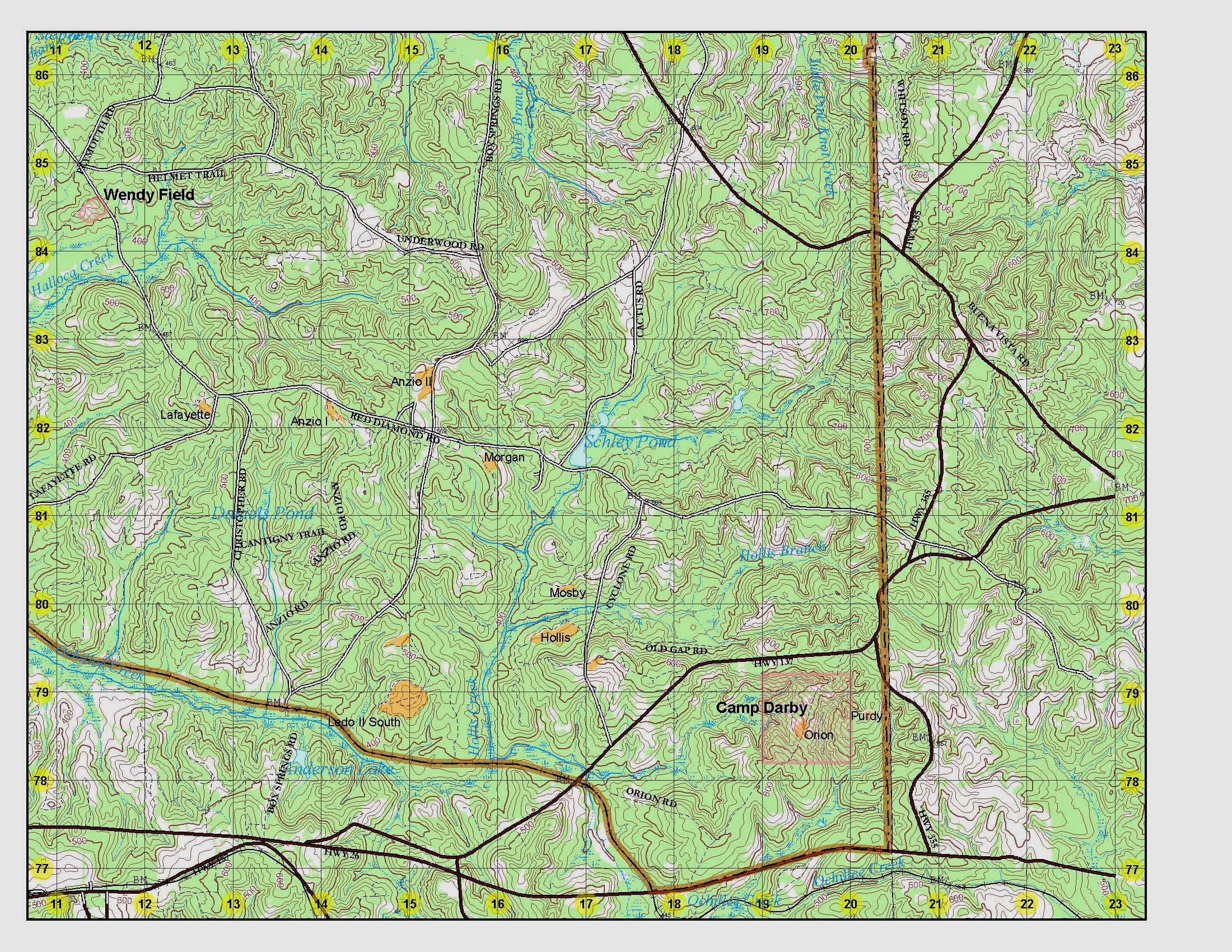 Higher’s Mission and Intent (1-up)

1 Mission: 
1st  PLT B Company 4th RTB (CO DO) destroys enemy forces in on OBJ Black NLT 302300NOV2010 IOT prevent enemy from maintaining control of OBJ Black. 

2 Intent: (Same as CO’s)
Find, fix, and finish enemy forces in Zone C
Enemy personnel and equipment destroyed
Enemy re-supply denied
AXIS Morgan
OBJ Red
T: Destroy
P: Prevent Enemy from maintaining 
control of OBJ Black
OBJ White
T: Destroy
P: Prevent enemy from repositioning 
on PLT DO
OBJ Blue
T: Reconnoiter 
P: confirm / deny enemy locations and 
gather PIR
OPORD
MISSION: State your element’s mission—a short description of the who, what (task), when, where, and why (purpose) that clearly indicates the action to be taken and the reason for doing so.  This is found in Higher’s OPORD.

1st SQD, 1PLT, B CO, conducts a point ambush to destroy enemy forces at GA 152 796 NLT 30 2300 NOV 2010 IOT prevent enemy from maintaining control of OBJ Black.


READ THIS STATEMENT TWO TIMES.
CLEARLY IDENTIFY THE TASK AND PURPOSE OF THE OPERATION.
OPORD
EXECUTION: Describe how you intend to accomplish the mission in terms of an overarching concept of the operation, scheme of movement and maneuver, specified tasks to subordinate units and key coordinating instructions in the subparagraphs below:
Concept of the Operation: A  Concept Statement is your clear and concise guidance of where, when, and how you intend to accomplish the mission.   At a minimum it will contain the following:
		
		Form of maneuver
		Decisive point and why it is decisive
		T & P of the Decisive Operation, nested with higher
		T & P of the Shaping Operations, in support of DO
		Purpose of Fires
		End State of the operation

The Concept Statement is followed by a short brief of what the SQD is going to do in general terms from start to finish. (DDTMK)
OPORD
EXECUTION: cont.
Scheme of Movement and Maneuver: Describe the employment of maneuver units in accordance with the concept of operations.

Brief from the start of your operation to mission complete.
Cover all routes, primary and alternate, from insertion, through AOO, to Link-up, until mission complete.
Brief your plan for crossing known danger areas.
Brief your plan for reacting to enemy contact.
Brief any approved targets as you brief your routes.
Brief all CCP locations as they pertain to your routes.

	The brief is meant to be sequential, taking your subordinates from start to finish, covering all aspects of the patrol along your routes.  For example: The first leg of our movement is 45deg for 800m to checkpoint #1, Old Gap Road.  This is my plan for crossing the LDA .  Continuing on with our primary route we will walk 30deg for 500m where we could likely take enemy contact.  This is my plan for React to Enemy Contact.  And so on…
OPORD
EXECUTION: cont.
Scheme of Movement and Maneuver:  Once you reach your objective, you need to brief a specific plan on how you intend to accomplish the mission on the objective.  You will develop a Concept Sketch to brief your men.

- MANEUVER BRIEF SHOULD INCLUDE:
Recon Plan 		
Actions on OBJ
Engagement Criteria
Controls Measures
Withdrawal Plan
Consolidation & Reorganization Plan
Compromise Plans
D
Concept Sketch
N
Grid:________
  TF:_________
Recon Plan 		
Occupation Plan	
Initiation Plan	
Engagement Criteria 	
Controls Measures
Actions on OBJ
C & R
Withdrawal Plan
Compromise Plans
LOA
KILL ZONE
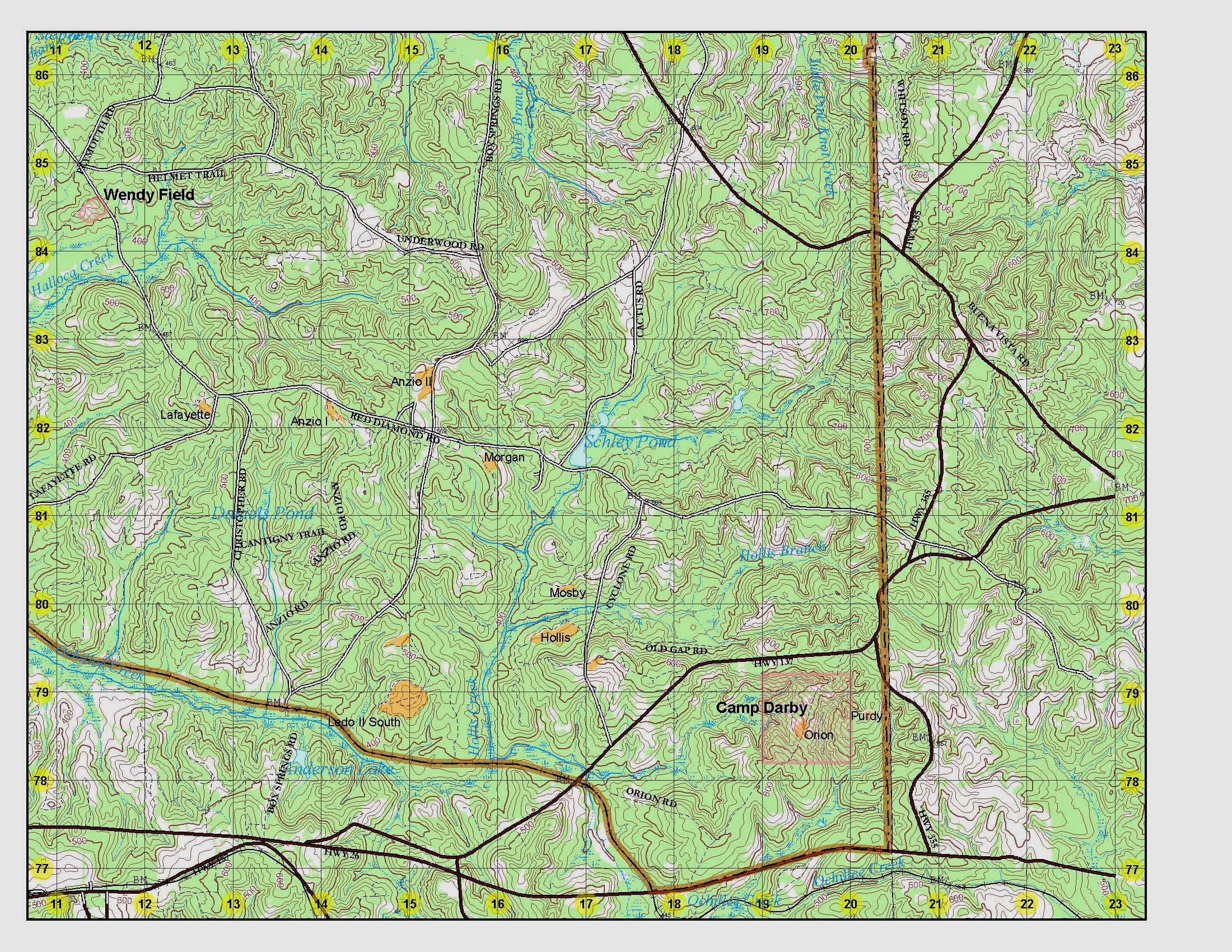 RP
ORP
B TM- DO
T - Destroy
P – Prevent ALF from maintaining control of OBJ Black
A TM  SO2
T – Isolate
P – Prevent the enemy from reinforcing on the OBJ
HQ  SO1
T - Fix
P – Prevent the enemy from repositioning on the DO
[Speaker Notes: An objective area is often so small that on a 1:50,000 map, overlays are not sufficiently clear. As a SL you will make a concept sketch or terrain model that accomplishes the same purpose. 
Begin by sketching the terrain of the area of operations or objective area. Do this by free-handing the dominant terrain features from the military map onto the sketch paper. Additional details of terrain and vegetation are added based on reconnaissance and a more detailed examination of the map. 
Once you’ve included major terrain influences, you will identify your tentative kill zone.
Then include specifics for your engagement area.  Depict your release point, ORP and Security Halt on the sketch as well.
Since we emplace a squad linear ambush ASS backwards (security, support, assault), we will depict the security element next.  Notice I have each individual person, the type of weapon system, and the way they are oriented, in relation to the objective.
The next element to occupy will be Support, so I’ll depict the SBF next.  
Finally we draw in the Assault line.
Based off Higher’s OPORD the enemy is mostly likely to travel from right to left, so I depict them in that manner.]
OPORD
EXECUTION: cont.
Scheme of Fires: Describe how you intend to use fires to support the concept of operations.  *PLOTCR*


Each Individual Target is briefed utilizing:
Purpose – Why?
Location – Grid Location
Observer – Primary & Alternate
Trigger – Event which triggers calling the target
Communication – Frequency 
Resources/Restrictions – Round by # & type, Fuse, Method of engagement/Limitations
OPORD
EXECUTION: cont.
Scheme of Fires: 

Here is an example of how you would brief a fires target during your Operations Order:

	Our second target, located on the objective, is AB1022 its PURPOSE is to Destroy.  The LOCATION is at GA 1512 7948.  The OBSERVER will by myself, Ranger Frank as primary, the alternate will be Ranger Davis, the RTO.  The TRIGGER will be the enemy reinforcing on the objective during our withdraw.  The COMMUNICATIONS will be through Darby 74, on 37.950, single channel, plain text.  The RESOURCES we have allocated are 8 rounds of HE and 3 rounds of SMOKE.  


REMEMBER, TARGET NUMBERS ARE ASSIGNED DURING COORDINATIONS. 
A SQUAD LEADER DOES NOT MAKE UP HIS OWN TARGET NUMBERS.
OPORD
EXECUTION: cont.
Scheme of Movement and Maneuver: 

The following slide is an example of how you would brief movement and maneuver, from start to finish, during your operations order:

Remember, you will brief your plan, not a class
Understand the following slide is depicted on a map  
You will brief your version on your terrain model
The brief is meant to be sequential, taking your subordinates from start to finish, covering all aspects of the patrol along your routes.

HERE WE GO….
Scheme of Movement and Maneuver
●
1                    1/A
N
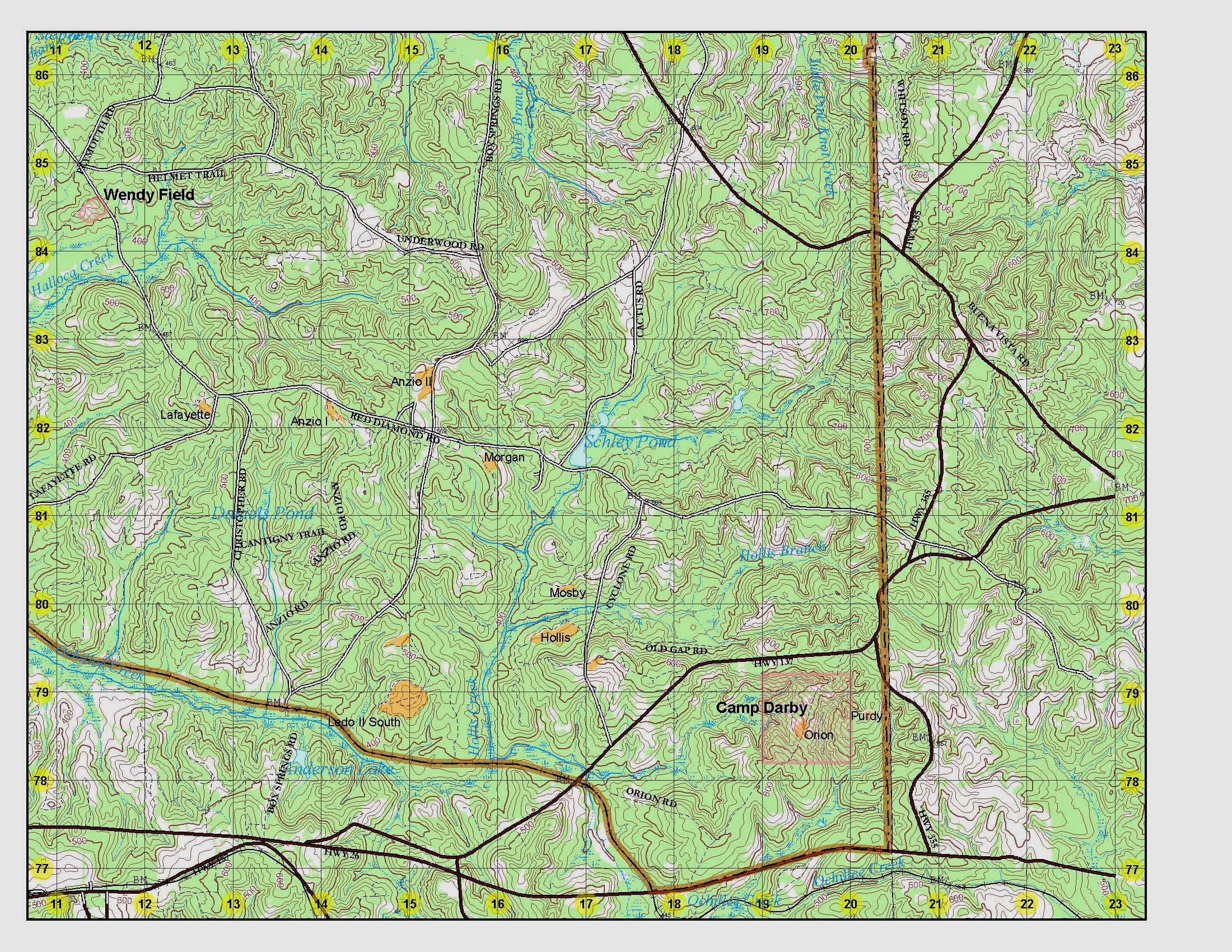 LEGEND
	Primary Infil Route
	Alternate Infil Route
	Primary Exfil Route
	Alternate Exfil Route
	Checkpoint
	Security Halt
	ORP
Grid:________
  TF:_________
Recon Plan 		
Occupation Plan	
Initiation Plan	
Engagement Criteria 	
Controls Measures
Actions on OBJ
C & R
Withdrawal Plan
Compromise Plans
Link-Up
1
S
LOA
KILL ZONE
D
1
1
1
1
AB1020
AB1022
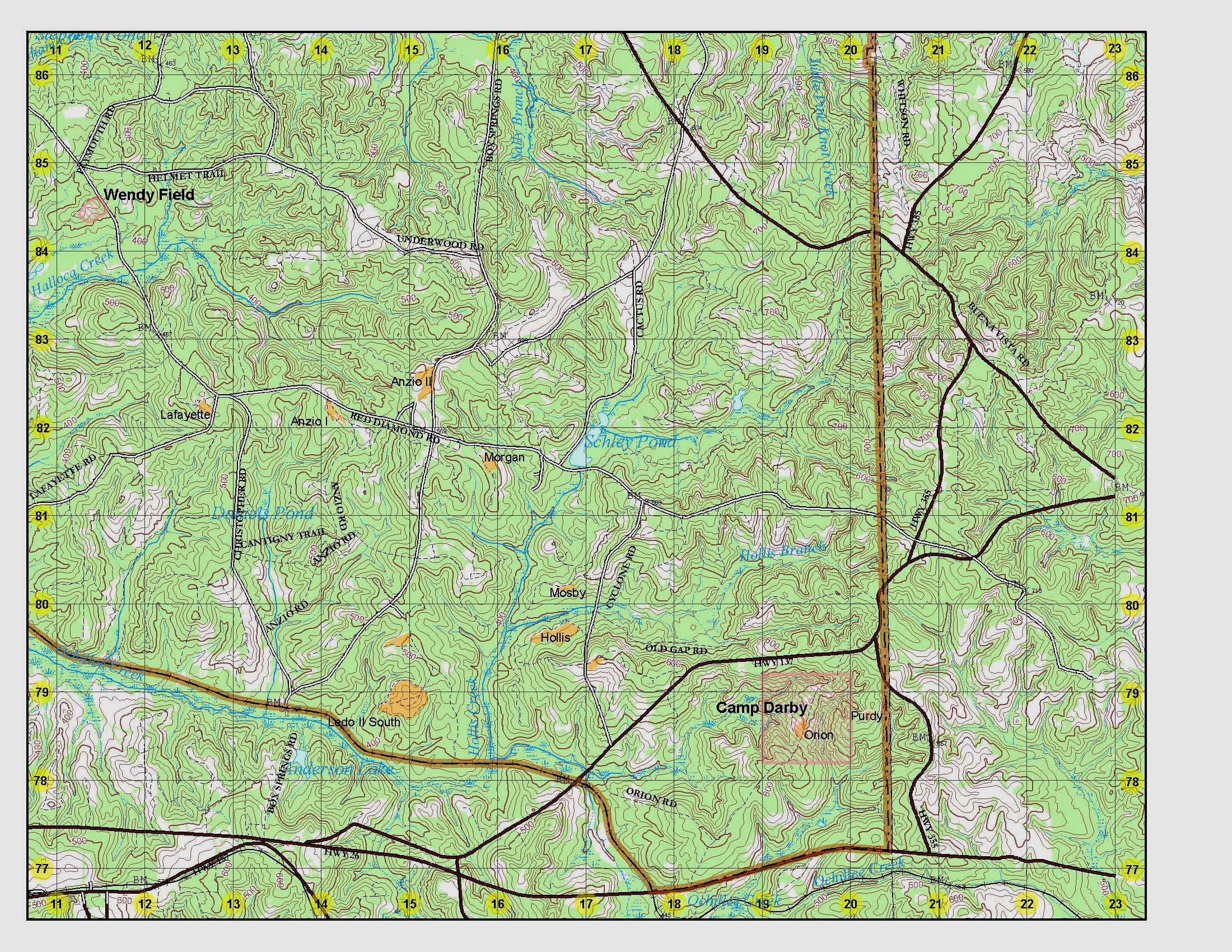 ORP
ORP
2
2
2
3
2
3
P
P
A
P
CCP1
CCP2
CCP2
CCP3
SH
SH
RP
ORP
B TM- DO
T - Destroy
P – Prevent ALF from maintaining control of OBJ Black
A TM  SO2
T – Isolate
P – Prevent the enemy from reinforcing on the OBJ
HQ  SO1
T - Fix
P – Prevent the enemy from repositioning on the DO
[Speaker Notes: Our ground tactical plan will begin once we insert at the intersection of Red Diamond and Cyclone Roads.  This is how we will walk in the wedge…insert FOOM here….

The first leg of our movement will be 250deg for 1100m where we will reach CP 1, an unnamed trail.  
This is my plan for crossing the LDA……

At CP 1, we have our first planned target, AB 1020.  It’s purpose is to destroy.  It’s location is GA 1667 8053.  The primary observer will be myself_________, the alternate will be the RTO__________.  The trigger will be enemy observation or engagement of our patrol as we cross the LDA.  Communications will be through Darby 74, 37.950 SC/PT.  Resources allocated are 5rds of HE, 3rds of Smoke.

If we take a causality from insertion to CP 1 we will move him to Primary Route-CCP 1, an ambulance exchange point (AXP).  This is at the intersection of Red Diamond and Cyclone Roads, our insertion point.  The grid location there is GA 176 812, terrain feature is a ridge.  Tentative method of extraction of via FLA from the Battalion Aid Station.

From CP 1, we will continue on our primary route at 200deg for 1500m where we will reach CP 2, a draw on the west side of Hollis Creek.  

If we take a causality from CP 1 to CP 2 we will move him to Primary Route-CCP 2, an unnamed trail vicinity of Hollis HLZ.  The grid location there is GA 166 796, terrain feature is a spur.  Tentative method of extraction of via aerial MEDEVAC.  Should a aviation support not be available, or if the nature of injuries do not warrant aerial MEDEVAC, we will use an FLA from the Battalion Aid Station.

From CP 2, we will travel at 280deg for 400m until we reach our security halt.
This is my plan for occupying the security halt….

If we take a causality from CP to the security halt we will use Primary Route-CCP 2 for extraction of the causality.

This is my plan for the prep of the leader’s recon of the ORP….

From the SH we will travel at 290deg for 250m until we reach our tentative ORP.  This is my plan for clearing the tentative ORP….This is my plan for occupying the tentative ORP….

Our alternate route will begin at the insertion point, where we will move out at 260deg for 1000m where we will reach CP 1, the crossing of Hollis Creek.

If we take a causality from insertion to CP 1 we will move him to Primary Route-CCP 1, an ambulance exchange point (AXP).  This is at the intersection of Red Diamond and Cyclone Roads, our insertion point.  The grid location there is GA 176 812, terrain feature is a ridge.  Tentative method of extraction of via FLA from the Battalion Aid Station.

From CP 1 we will move at 250deg for 900m to CP 2, the crossing of an unnamed trail.  We expect to cross one LDA enroute to CP 2.  We will cross the LDA in the same way previously described.  

From CP 2, we will travel at 190deg for 800m until we reach our security halt.  The security halt, ORP recon, and occupation will be conducted as previously described.  

If we take a causality from CP 1 to the security halt we will move him to Alternate Route-CCP 2, an unnamed trail that leads into Morgan HLZ.  The grid location there is GA 157 807, terrain feature is a draw.  Tentative method of extraction of via aerial MEDEVAC on Morgan HLZ (GA 158 816).  Should a aviation support not be available, or if the nature of injuries do not warrant aerial MEDEVAC, we will use an FLA from the Battalion Aid Station.

At the ORP we will finalize the prep of MWE and depart for our leader’s recon of the objective.  This is how we will do it….

This is my plan for actions at the objective….

At the objective we have our second planned target.  The target’s purpose is to destroy.  It’s location is GA 1512 7948. The primary observer will be myself_________, the alternate will be the RTO__________.  The trigger will be enemy reinforcement during our withdraw off the objective.  Communications will be through Darby 74, 37.950 SC/PT.  Resources allocated are 8rds of HE, 3rds of Smoke.

Once actions at the objective are completed and we have withdrawn back to the ORP, we will begin moving towards are link-up site.  The first leg of our primary exfil route is 320deg for 800m to CP 1, a large draw running east-west.

From CP 1 we will move 30deg for 500m until we reach CP 2, the crossing of an unnamed trail.

From CP 2 we will move 315deg for 400m until we reach CP 3, a large draw running NW-SE.  

If we take a causality from the objective until link-up we will move him to Primary Route-CCP 3, an unnamed trail vicinity of Hollis HLZ.  The grid location there is GA 166 796, terrain feature is a spur.  Tentative method of extraction of via aerial MEDEVAC.  Should a aviation support not be available, or if the nature of injuries do not warrant aerial MEDEVAC, we will use an FLA from the Battalion Aid Station.

CP 3 will also serve as our security halt prior to link-up.  We will occupy the security halt as previously described.  

Our alternate route to link-up begins at the ORP where will move at 55deg for 1300m to CP 1, the crossing of an unnamed trail.

From CP 1 we will move 350deg for 500m until we reach CP 2, the crossing of Morgan HLZ’s access road.

From CP 2, we will travel 315deg for 800m until we reach CP 3, a large NW-SE running draw.  

If we take a causality from the objective until the link-up security halt we will move him to Alternate Route-CCP 2, an unnamed trail that leads into Morgan HLZ.  The grid location there is GA 157 807, terrain feature is a draw.  Tentative method of extraction of via aerial MEDEVAC on Morgan HLZ (GA 158 816).  Should a aviation support not be available, or if the nature of injuries do not warrant aerial MEDEVAC, we will use an FLA from the Battalion Aid Station.

CP 3 will serve as our security halt prior to link-up.  Occupation plan remains the same.

My plan for conducting a link-up will be briefed during annexes following the operations order.…

Should we take contact during the operation, this is how we will react to contact….this is how we will conduct a squad attack….this is how we will react to a near/far ambush….this is how we will react to indirect fire….this is how we will cross open danger areas….and so on….]
OPORD
EXECUTION: cont.
Tasks to Subordinate Units: Include teams, special teams and key individuals.  Each task must include who, what, and why.
	
For Example:
	Demolitions Team: Ranger McBride and Ranger Holt. You are responsible for emplacing demolition charges to destroy captured enemy weapons and equipment. The Alternate Demolitions Team, Ranger Sanchez and Ranger Davis will be prepared to assume the duties of, or assist, the primary team if needed.
OPORD
EXECUTION: cont.
Coordinating Instructions: Most of this info comes from Higher’s OPORD.
Commander’s Critical Intelligence Requirements (CCIR)
Priority Intelligence Requirements (PIR) PIR are those intelligence requirements for which a commander has an anticipated and stated priority in his planning and decision making process.
Friendly Forces Intelligence Requirements (FFIR) FFIR is critical information the commander needs to know about friendly forces in order to develop his plans and make effective decisions during execution. 
Essential Elements of Friendly Information (EEFI) EEFIs identify those elements of friendly force information that, if compromised, would jeopardize mission success.
Rules of Engagement: ROE/Engagement Criteria
Risk Reduction Control Measures: Include mission-oriented protective posture, troop-safety criteria, and fratricide prevention measures.
Other Coordinating Instructions: Operational Timeline.
[Speaker Notes: Coordinating Instructions: List instructions or tasks which affect two or more of your subordinate elements. Most of this info comes from Higher’s OPORD.
	(1) Commander’s Critical Intelligence Requirements (CCIR) Information requirements are all elements of information that the commander and staff require to successfully conduct operations; that is, all elements necessary to address the factors of METT-TC (FM 6-0). Some IRs are of such importance to the commander that they are nominated to the commander to become a commander’s critical information requirement (CCIR).   Doctrinally, there are two categories of CCIR: Priority Intelligence Requirements (PIR) and Friendly Force Information Requirements (FFIR)
Priority Intelligence Requirements (PIR)  PIR are those intelligence requirements for which a commander has an anticipated and stated priority in his planning and decision making. In other words, it is what the commander needs to know about the enemy in order to make a critical decision. 
Friendly Forces Intelligence Requirements (FFIR) FFIR is critical information the commander needs to know about friendly forces in order to develop his plans and make effective decisions during execution. In other words, it is what the commander requires to know about himself to make a decision. This information could be tied to unit locations, composition, readiness, personnel status, logistics, and leadership.
Essential Elements of Friendly Information (EEFI)
Rules of Engagement: ROE/Engagement Criteria
Risk Reduction Control Measures: State measures specific to this operation. They may include mission-oriented protective posture, troop-safety criteria, and fratricide prevention measures.
Other Coordinating Instructions: Timeline- A focused timeline from the OPORD until mission complete (Operational Timeline).  You will need to develop a timeline from the issuance of the OPORD until mission complete.]
OPORD
SUSTAINMENT: Use the following subparagraphs to provide the broad concept of support for logistics, personnel, and Army health system support. 
Logistics
Maintenance: Include a general plan for weapons and equipment maintenance.  Include priorities, DX times, and locations.
Transportation: State method of insertion/extraction.  Include available recovery assets and recovery plan should an asset go down.
Supply:
Class I- Rations Plan
Class V- Ammunition
Class VII- Major End Items
Distribution Methods


A lot of the information will be found in Higher’s OPORD.  
Regurgitating your PSG’s plan for sustainment is NOT acceptable.  
You must take the information provided and formulate your own plan.
OPORD
SUSTAINMENT: cont.
Personnel
Method of Handling EPWs (5S and T Method):
	(Search, Silence, Segregate, Safeguard, Speed to the Rear, and Tag)
Health System Support
Medical Command and Control: Location of Battalion Aid Station
Medical Treatment: Include priorities for treatment and security plans.
Medical Evacuation: State how friendly and enemy wounded will be transported to a higher echelon of care.  Include priorities for evacuation, method of marking HLZs/AXPs, and special equipment required.
Preventive Medicine: Sun screen, insect repellent, and/or EpiPen
OPORD
COMMAND AND CONTROL: 
Command
Location of Higher-level Leaders: CO/1SG, PL/PSG
Succession of Command: Top to bottom, order of command in your squad.
Control
Command Posts: At Squad level the only reference to command posts will be the company CP.
Reports: OPSKEDs/SALUTE/SALT/BORIS/ANGUS etc.
Signal
Identify methods of communication by priority (PACE)
Describe signals, to include arm and hand signals (demonstrate)
Give challenge and password
Give number combination
Give running password
Give recognition signals (near/ far and day/ night)
MAJORITY OF THIS INFO IS FOUND IN HIGHER’S OPORD
OPORD
ANNEXES:
Air Movement/ Air Assault (RHB PG. 2-29)
Truck Movement (RHB PG. 2-34)
Link Up (RHB PG. A-7)
Check on Learning
Question- How will you brief your plan for actions at the objective?
Answer- Start to finish by phase of the operation. Starting from SP, covering all routes, LDA crossings, potential contact, until the objective.  Then YOUR plan for AOO, then all routes through LDA crossings, potential contact until link up.  

Question- When focused on terrain and weather analysis, what are the effects we must consider?
Answer- The effects on friendly, the effects on the enemy, who it favors and why.
Check on Learning cont.
Question- What are the five military aspects of weather?
Answer- VWTCP (Visibility, Winds, Temperature and Humidity, Cloud Cover and Illumination and Precipitation)

Question- What are Commander’s Critical Information Requirements(CCIR) and what are the categories of CCIR?
Answer- CCIR is the Commander’s Critical Information Requirements.  It is what the Commander needs to know about the enemy in order to make a decision which will affect the fight.  The two categories of CCIR are Priority Information Requirements (PIR) and Friendly Forces Information Requirements (FFIR).

Question- When do we brief CCP locations?
Answer- During movement and maneuver.  You should brief CCP locations, and fire support targets sequentially, as you brief your routes.
QUESTIONS?